Mathematics
Unit 3 Multiplication and division
Multiplying three 1-digit numbers.
Independent Task
Miss Thomas
Independent Task 
Create three 1-digit multiplication equations. Use the associative law to solve the equation.
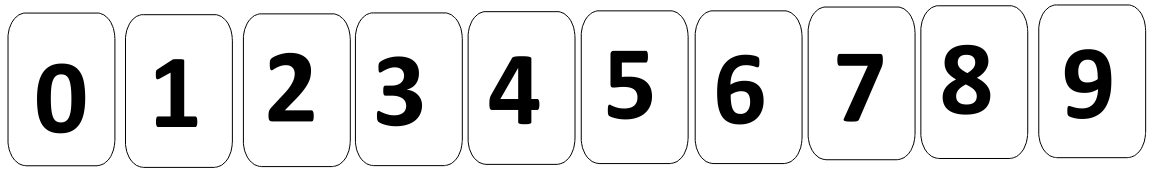 _____ x _____ x _____ = _______
_____ x _____ x _____ = _______
_____ x _____ x _____ = _______
_____ x _____ x _____ = _______
Independent Task 
Solve the multiplication calculations. Explain each step using the key vocabulary below.
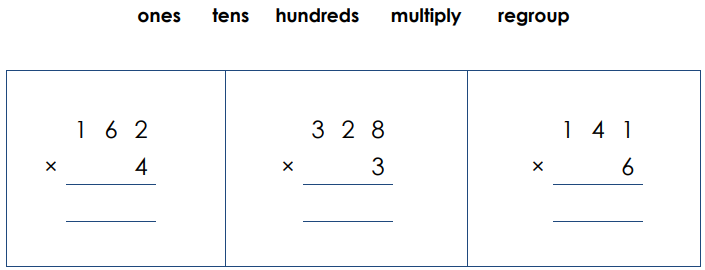 Independent Task 
Solve the multiplication calculations. Explain each step using the key vocabulary below.
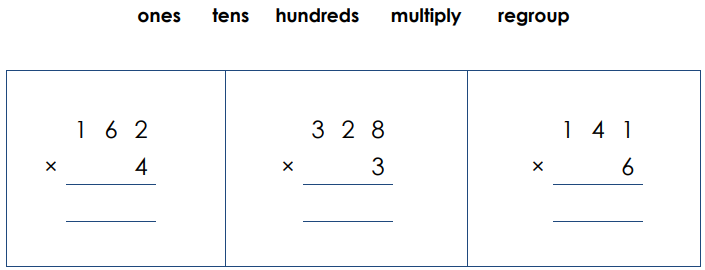 2
2
2
846
984
648
Example answers of some combinations
Create three 1-digit multiplication equations. Use the associative law to solve the equation.
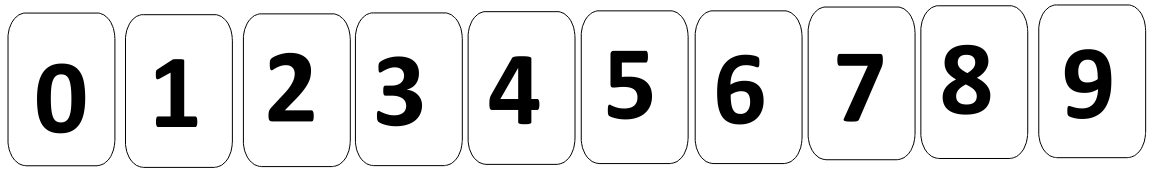 11. 6 x 5 x 2 = 60
12. 2 x 5 x 3 = 30
13. 7 x 4 x 5 =140
14. 5 x 1 x 7 = 35
15. 1 x 8 x 2 = 16
6. 6 x 4 x 5 =120 
7. 2 x 8 x 9 = 144
8. 7 x 3 x 5 = 105
9. 8 x 6 x 7 = 336
10. 7 x 8 x 3 = 163
4 x 1 x 2 = 8
2 x 1 x 3 = 12
3 x 4 x 5 =60
5 x 6 x 7 = 210
7 x 8 x 9 = 504